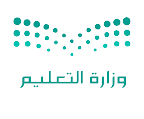 Ministry of education
Education Department in Riyadh
Arija Education Office
School primary 167
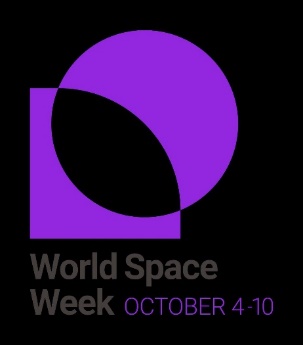 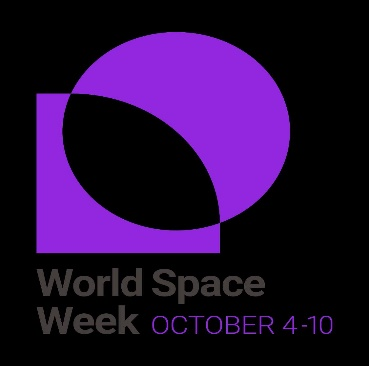 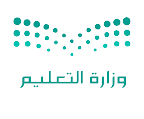 وزارة التعليم
الإدارة العامة للتعليم بمنطقة الرياض
مكتب تعليم عريجاء
مدرسه الابتدائية 167